Nemzetközi Vásárlói Közösség,
Ahol minden tag nyer!
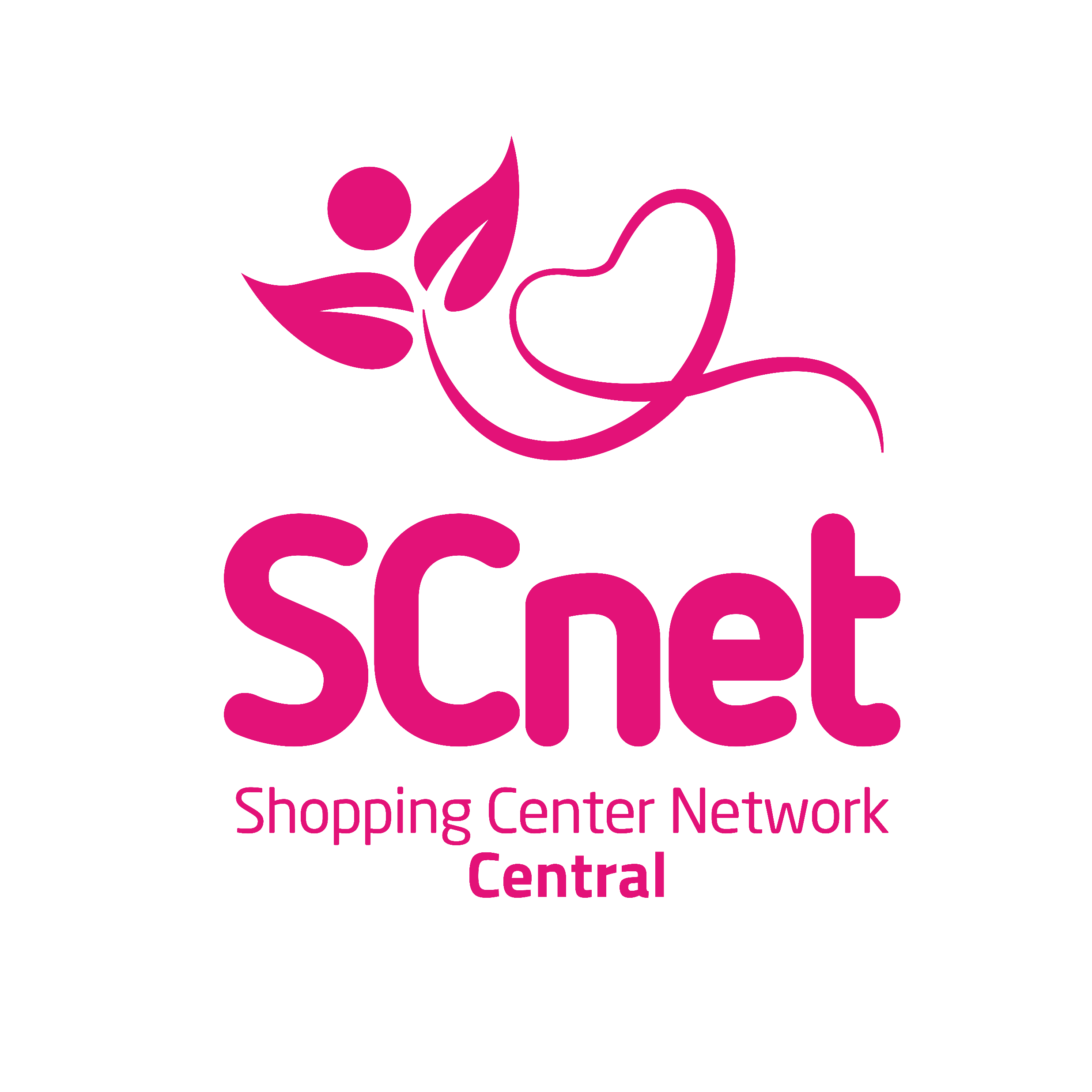 [Speaker Notes: - Globális vásárlói közösséget építünk a Mastercard közreműködésével
- Innovatív, új generációs, okos fizetési rendszert fejlesztettek ki közösen, amely lehetővé teszi az emberek számára, hogy a közösségi vásárlásból extra kedvezményeket és pénzvisszatérítést kapjanak]
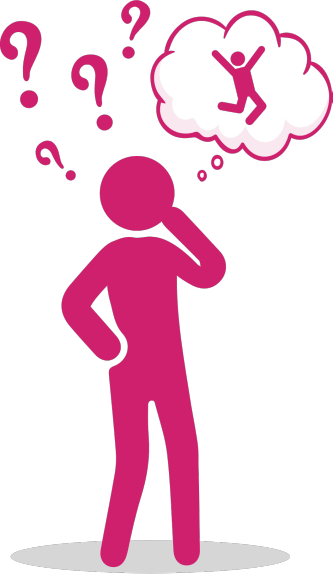 Miről fogok beszélni…

1. Bemutatom az SCnetet..
2. Miért jó vásárlóként használnom a rendszert...
3. Miért jó tovább ajánlani a rendszert..
4. Milyen karriert építhetek..
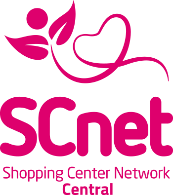 www.scnetcentral.com
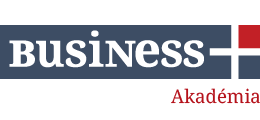 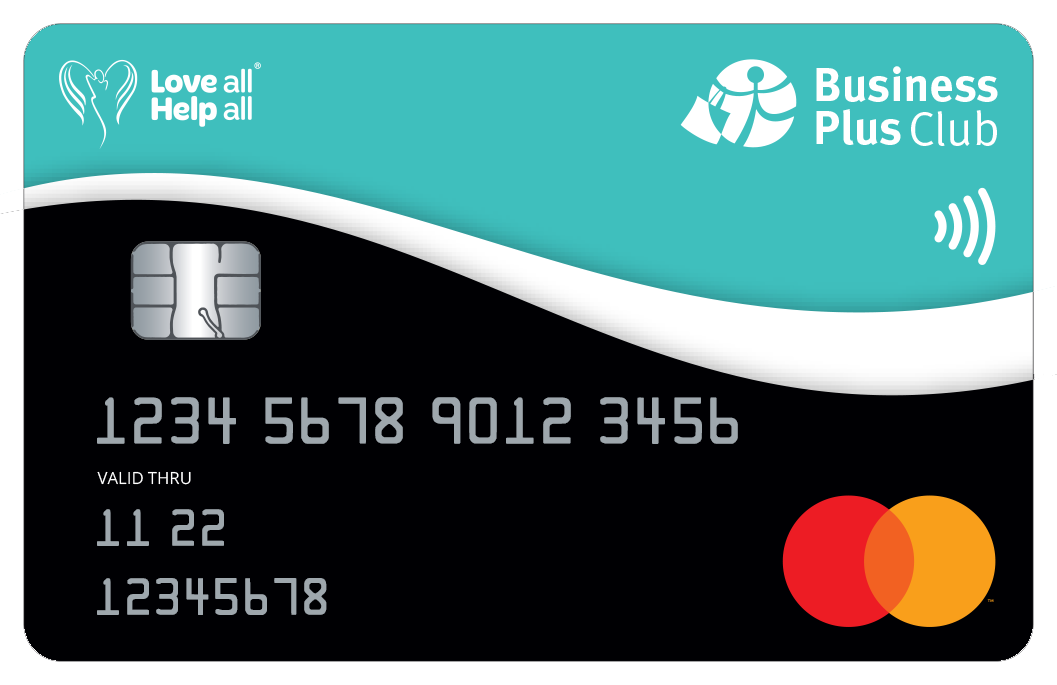 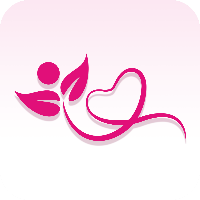 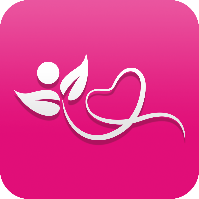 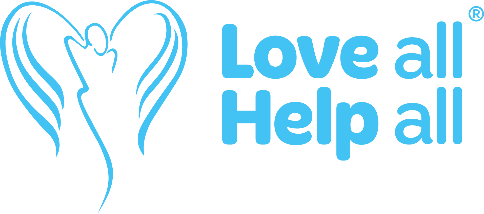 SCnet applikáció
Nemzetközi Sikertörténetek
Svájci vásárlói közösség
Alapítás éve: 2003.
Jelenlegi tagok száma: 7 millió
Éves forgalom: 600 millió dollár (156 Mrd Ft)
Jelenlét: 40 országban
Német Törzsvásárlói rendszer 
Alapítás éve:2000.
Jelenlegi tagok száma: 30 millió
Éves forgalom: 29.8 Mrd EUR
Magyarországi pontgyűjtő kártyák (Supershop, Smart, Dm, stb.)
Jelenlegi tagok száma: több, mint 3 millió!Jelenleg kb. 4000 Mrd Ft vásárlási forgalom megy át ezeken a kártyákon!
[Speaker Notes: …én itt a svájcit kivenném… - sztem elég 2 példa…(..és sztem amúgy sem baj, ha a Lyoness nincs a példák között…)]
Business Plus Club Mastercard Partnereink:
5%
ALDI
Auchan
CBA
Coop
LIDL
Penny Market
Spar / Interspar
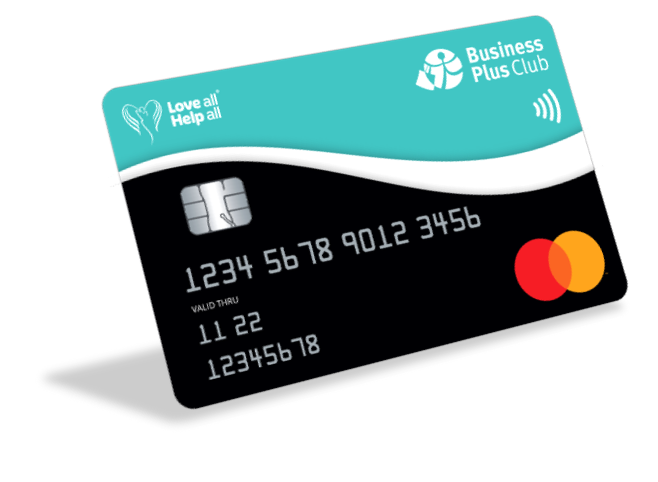 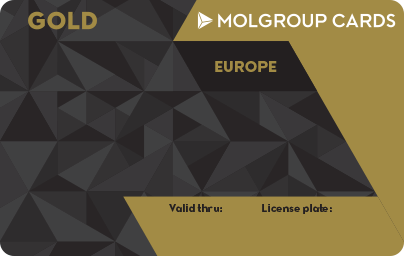 1,7% 
+ 1Ft literenként a Multipont kártyádra..
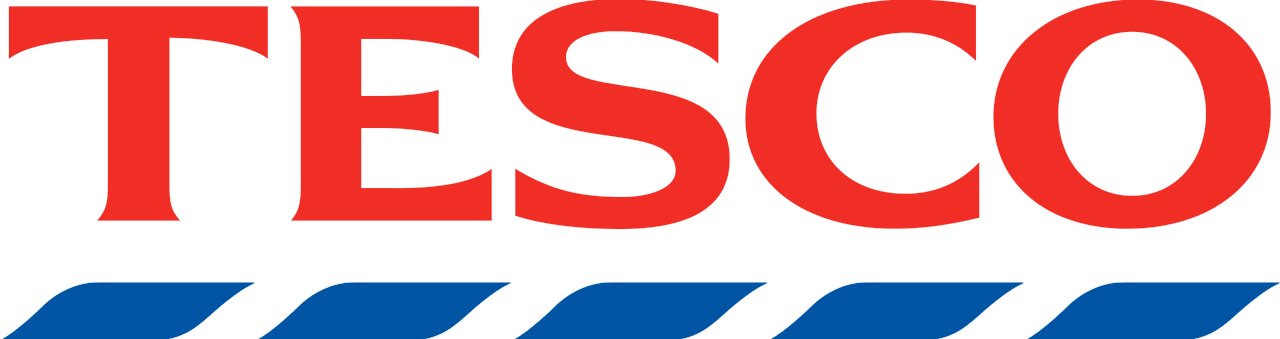 3,5% 
+  Clubcard kártyakedvezmények...
Blee MOBIL FLOTTA
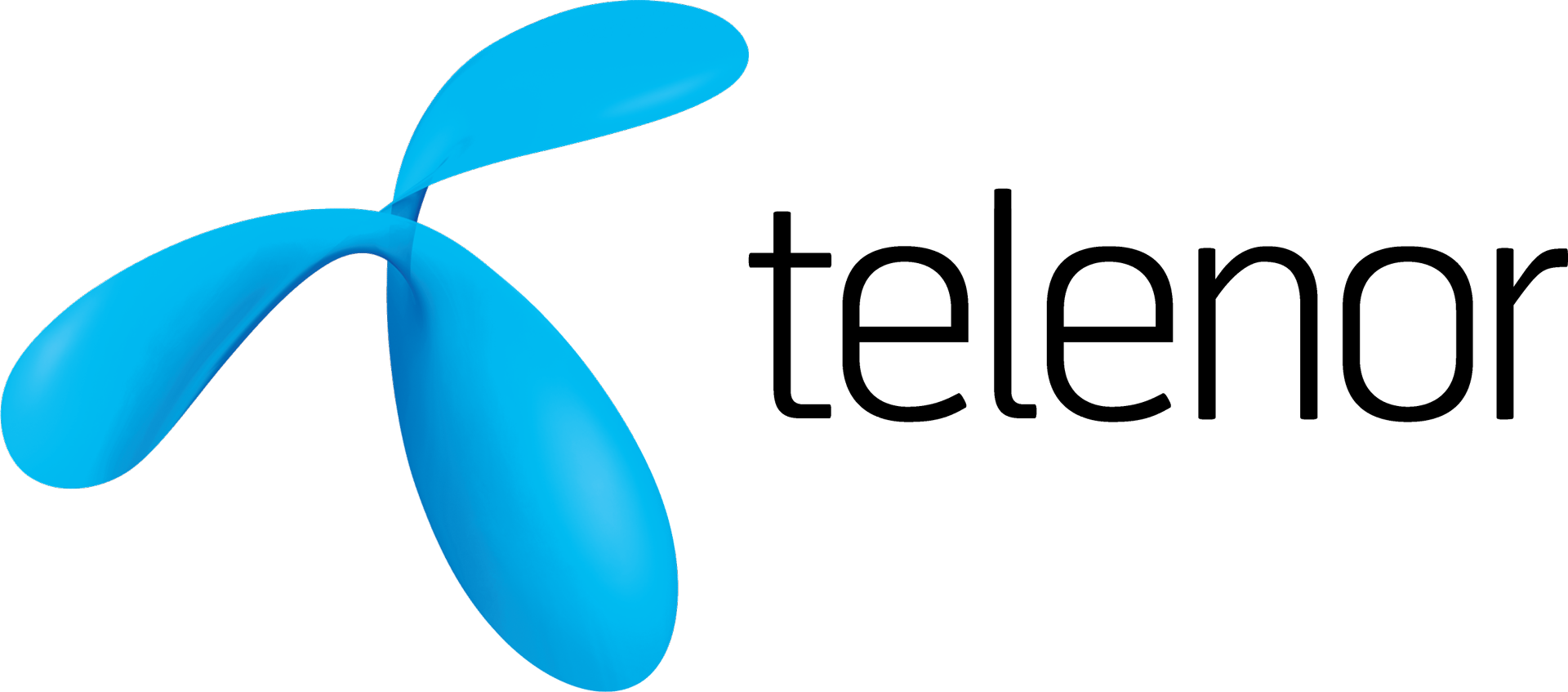 5%...
További Partnerek
Saját bankkártyáddal közel 1000 Termékpartnernél 1-40%..
1 	                     2                       3                       4
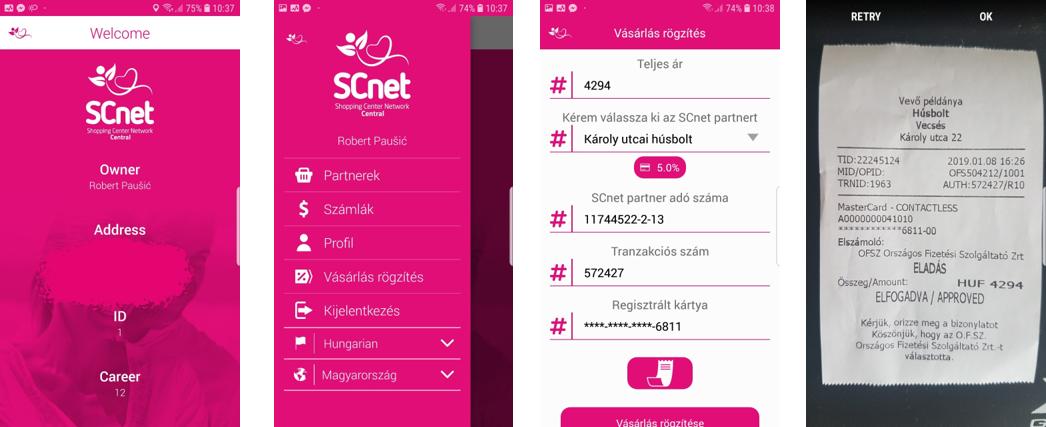 Összegezve:
Vásárolj, ahogy eddig
Közösségben
Tudatosan
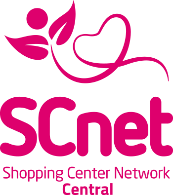 Business Plus Club Mastercarddal



Meglévő bankkártyáddal
Termékpartnereknél Élelmiszer Üzemanyag Telekommunikáció Vendéglátás
+
+
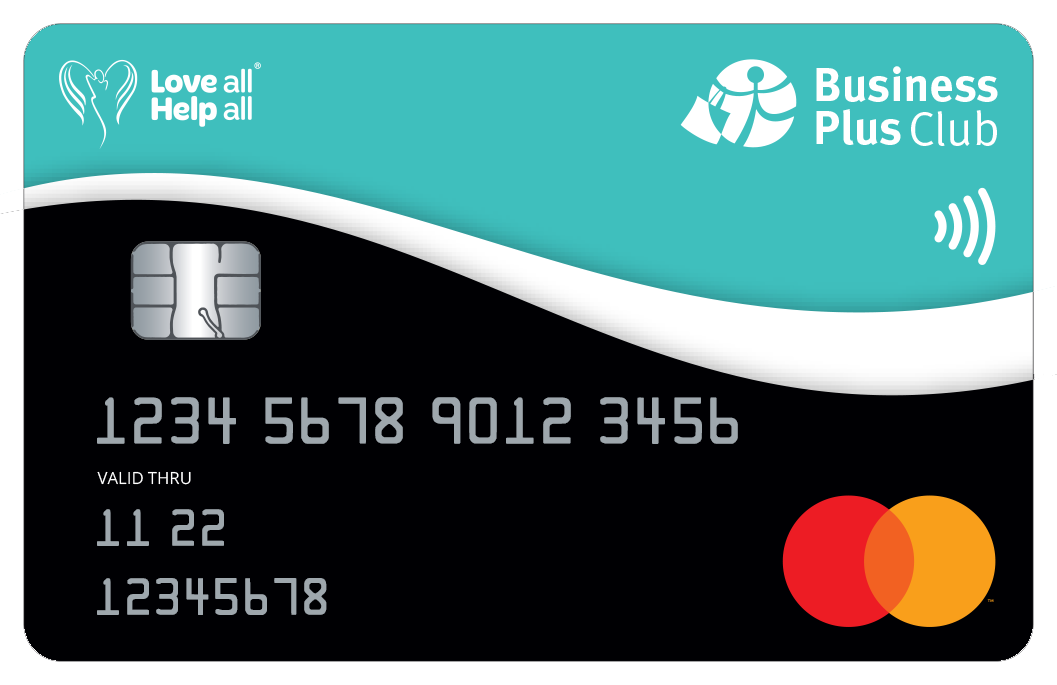 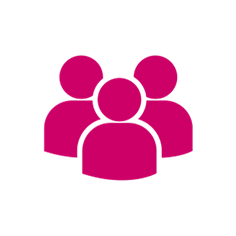 Adományozva
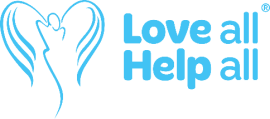 Innovatív megoldásokkal
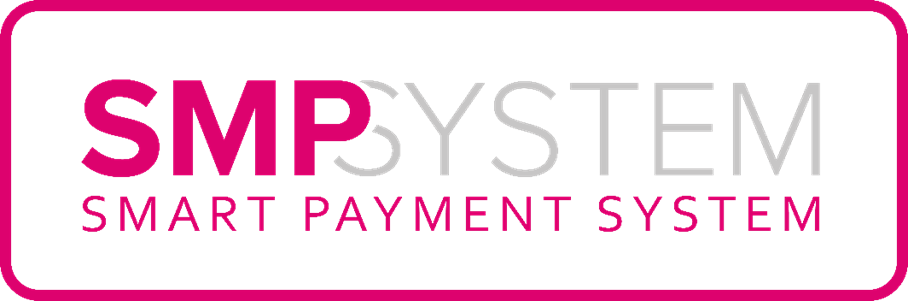 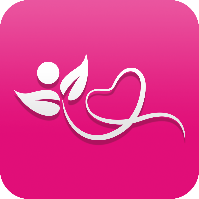 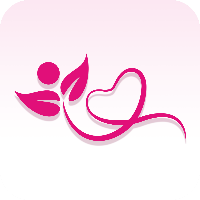 SCnet applikáció
A csoportod költései után pénzvisszatérítést, 
a vásárlói közösség építéséért pedig jutalékot kaphatsz..
[Speaker Notes: - Szóval mi is történik valójában, ha ennek a közösségnek a tagjai vagyunk?
Vásárolunk ahogyan eddig: olyan termékeket, amelyekre valóban szükségünk van
Mindezt egy közösség tagjaként tesszük – amellyel egy nagyobb vásárlói erőt képviselünk a prtnereknél
Tudatosan vásárolunk: a Shopping Center partnereinél, miközben adományozásra is van lehetőségünk (extra költés nélkül)
Ráadásul az egész rendszert teljes biztonsággal használhatjuk a Mastercard-nak köszönhetően
És mindezért a csoport költései után pénzvisszatérítést kapunk plusz extrán jutalmazza a cég, hogy élő reklámként tovább ajánlottuk a barátainknak, ismerőseinknek ezt a remek lehetőséget]
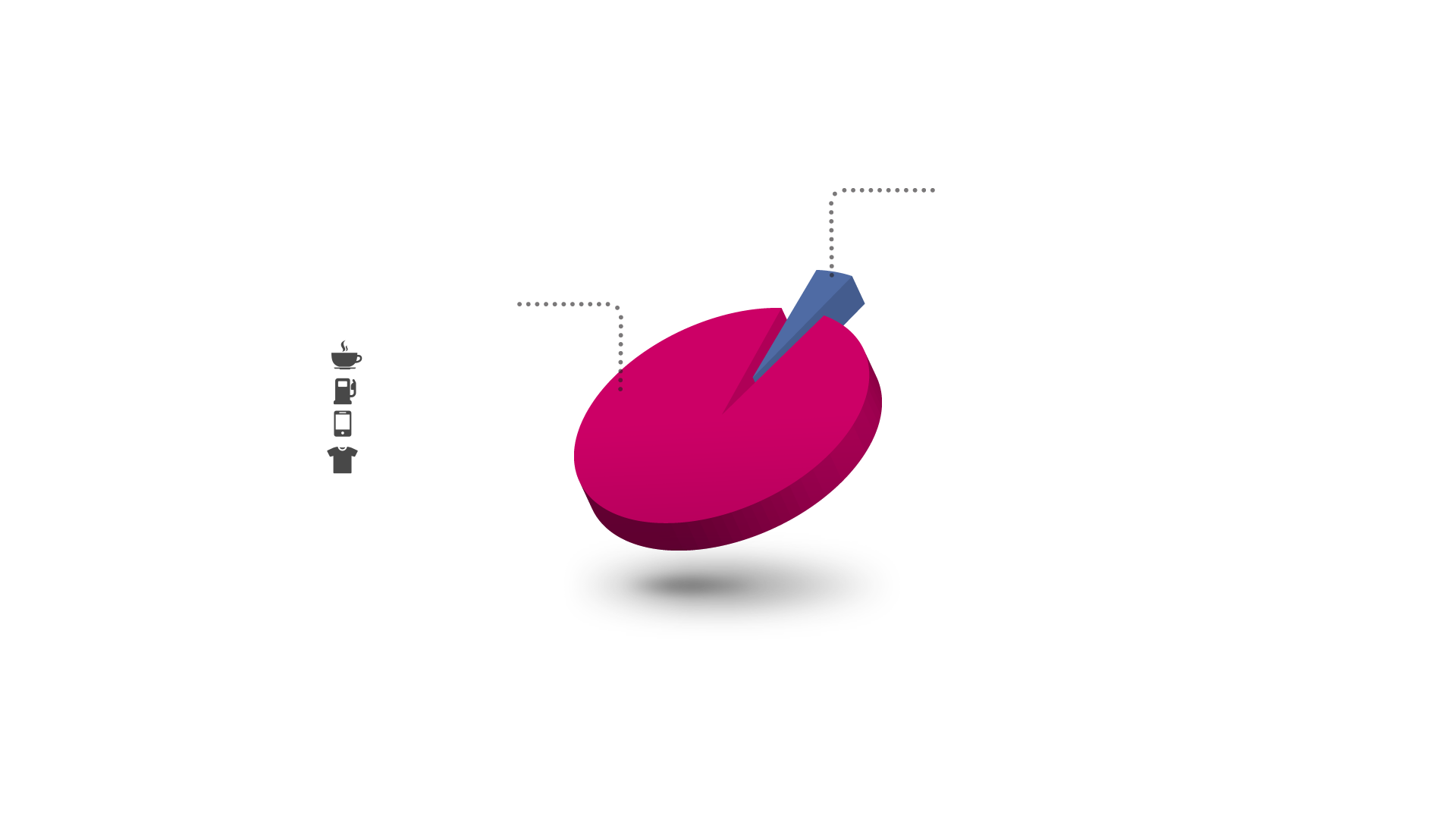 Miért éri meg tovább ajánlanod?
~3%
97%
AMIT MLM CÉGEK
TERMÉKEIRE
KÖLTENEK
ÉLELMISZER
ÜZEMANYAG
INTERNET
MOBIL TELEFON
RUHÁZAT
Mert a napi szükségleteidet így is úgy is megveszed, 
és közben pénzt kereshetsz vele..
Miért éri meg tovább ajánlanod?
Vásárlói közösség
Vásárlók
Termékpartnerek       Élelmiszer    Üzemanyag    Telekommunikáció    Vendéglátás
100%
100.000 Ft
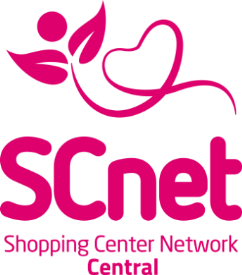 Kedvezmény
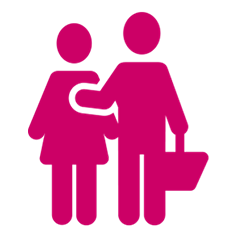 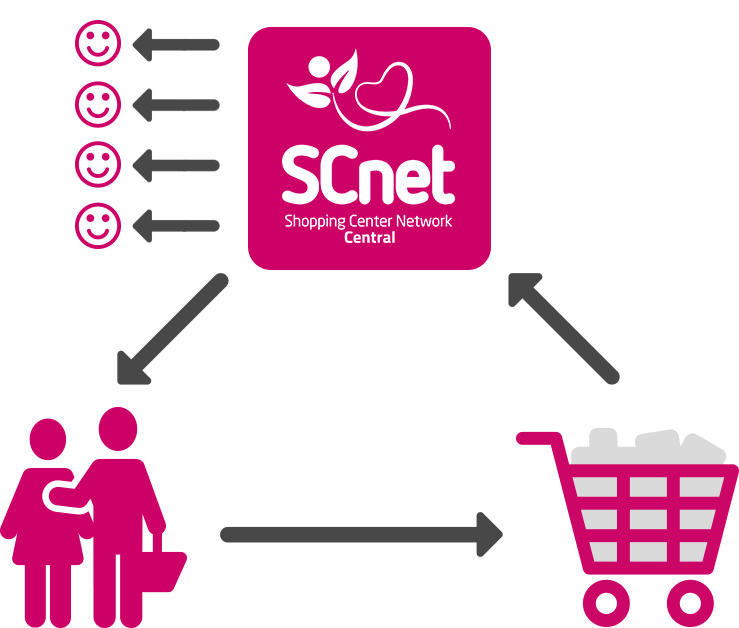 500 Ft
500 Ft
KEDVEZMÉNY10.000 Ft (100%)
500 Ft
Pl.: 10%
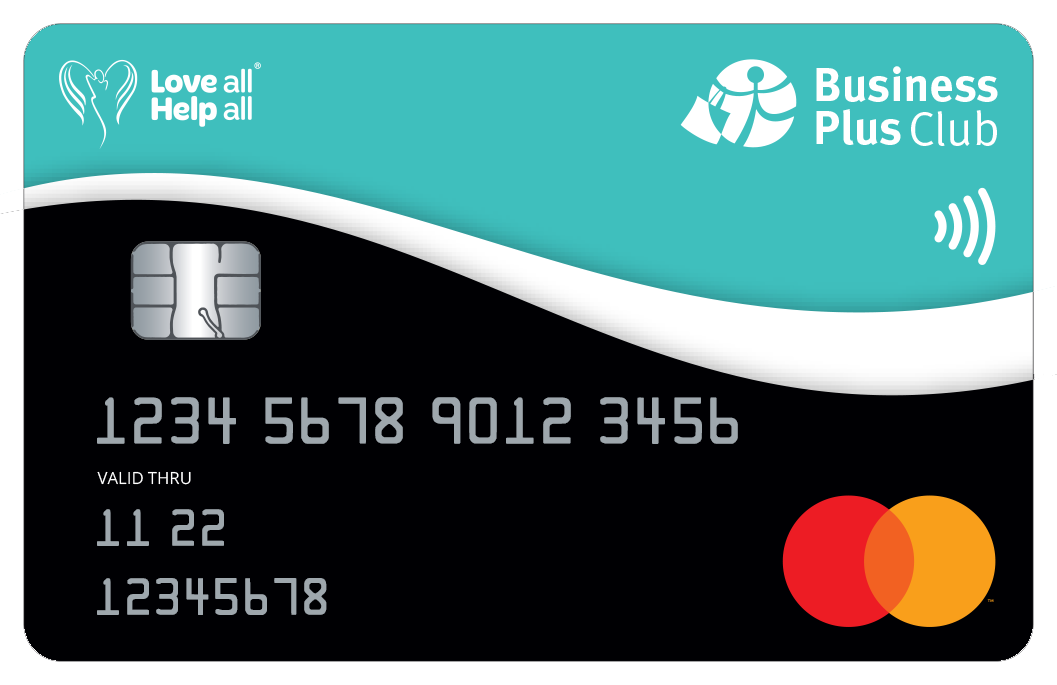 500 Ft
4x5 %= 20%
50%
10%
4x5 %= 20%
Ajánlóknak
ÉN
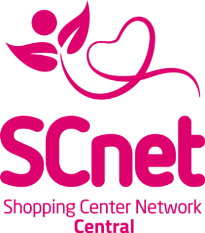 Visszatérítési számla:
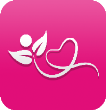 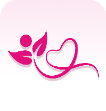 5000 Ft
2.000 Ft
1.000 Ft
2.000 Ft
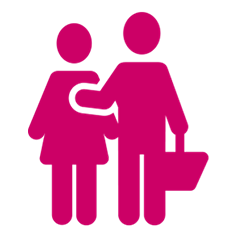 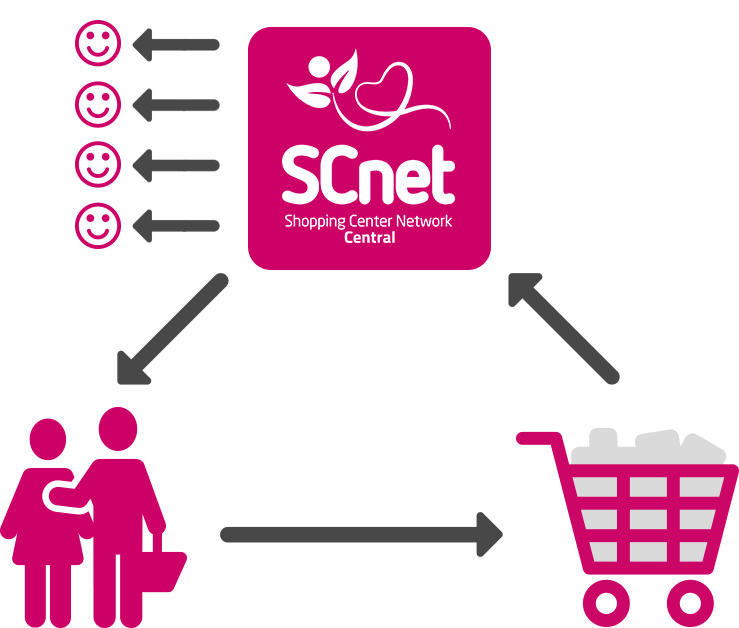 500 Ft
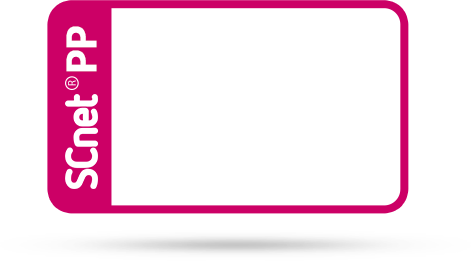 SCnet applikáció
Működtetés és adományozás
15.000
500 Ft
500 Ft
500 Ft
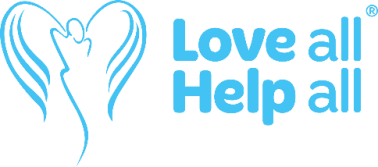 4 aktív embert jutalmaz  felfelé az ajánlásért
Jövedelem
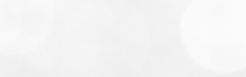 Mennyit kereshetsz a vásárlási forgalomból, ha kialakítottuk a rendszert?
Pl.: 100.000 Ft költés. 10 % kedvezménynélAz ajánlói jutalék a kedvezmény 5%-a azaz: 
500 Ft/vásárló/hó
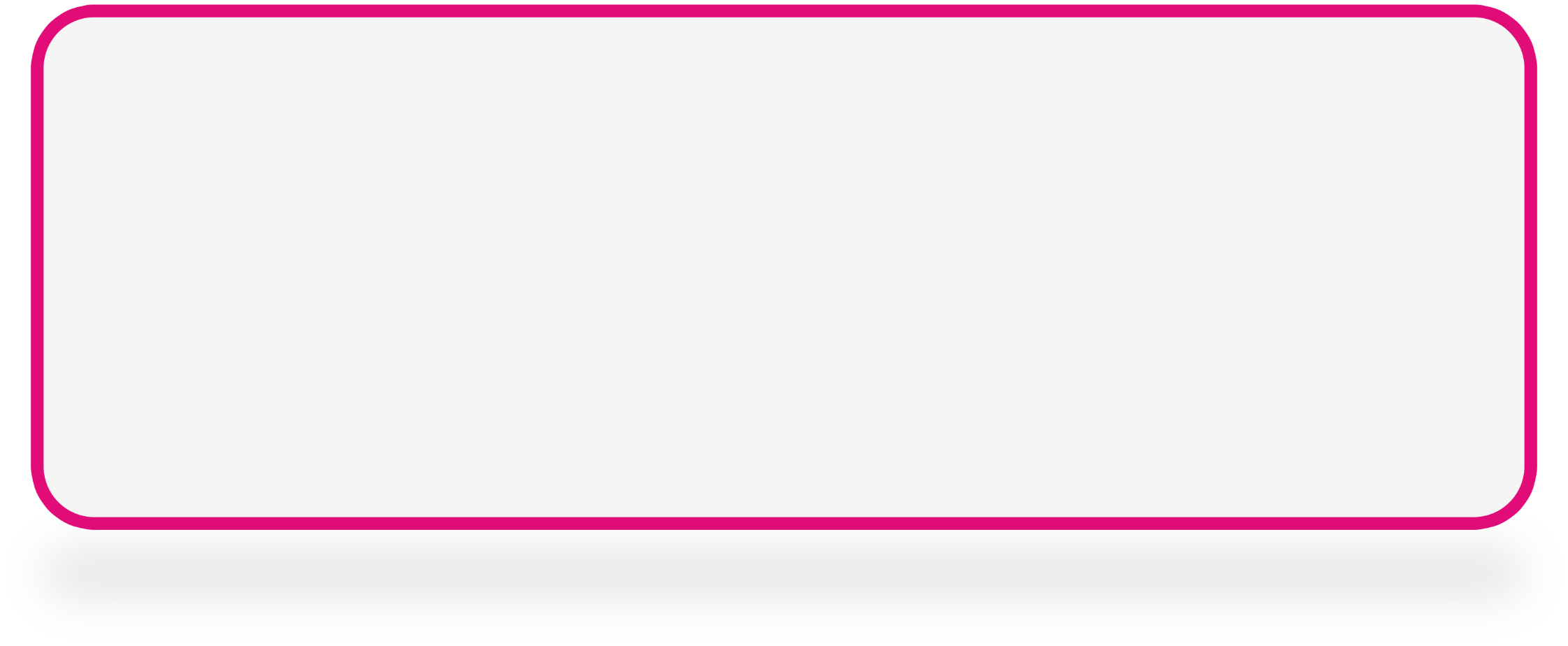 5000 Ft /hó
10
500
Ft
=
*
50.000 Ft /hó
100
500
Ft
=
*
500.000 Ft /hó
500
1.000
Ft
=
*
5.000.000 Ft /hó
10.000
Ft
500
=
*
*   500 Ft =
5.000.000
Ft / hónap
10.000 fő
Miért éri meg tovább ajánlanod?
Vásárlói közösség
Vásárlók
Termékpartnerek       Élelmiszer    Üzemanyag    Telekommunikáció    Vendéglátás
100%
100.000 Ft
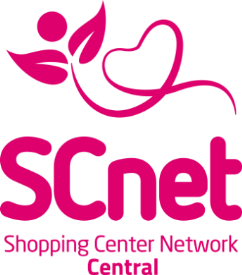 Kedvezmény
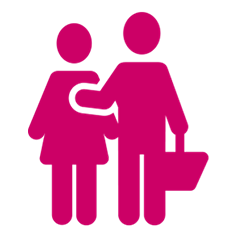 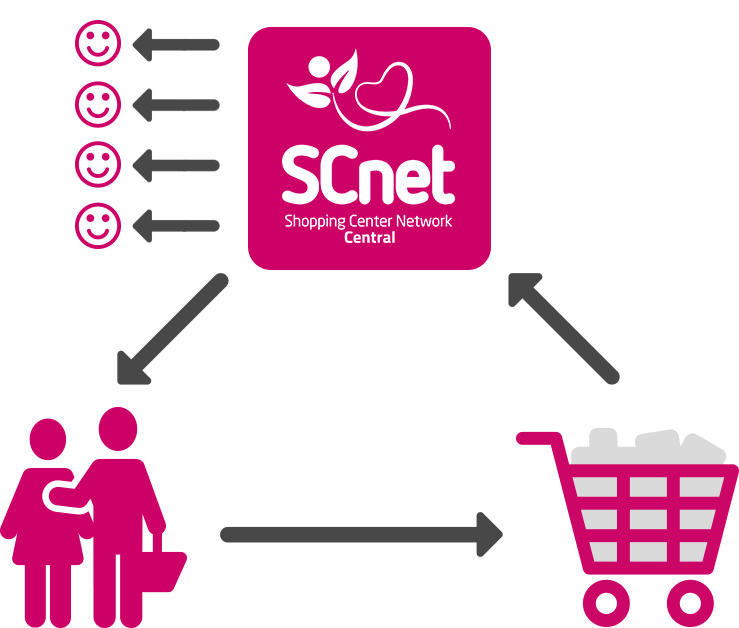 500 Ft
500 Ft
KEDVEZMÉNY10.000 Ft (100%)
500 Ft
Pl.: 10%
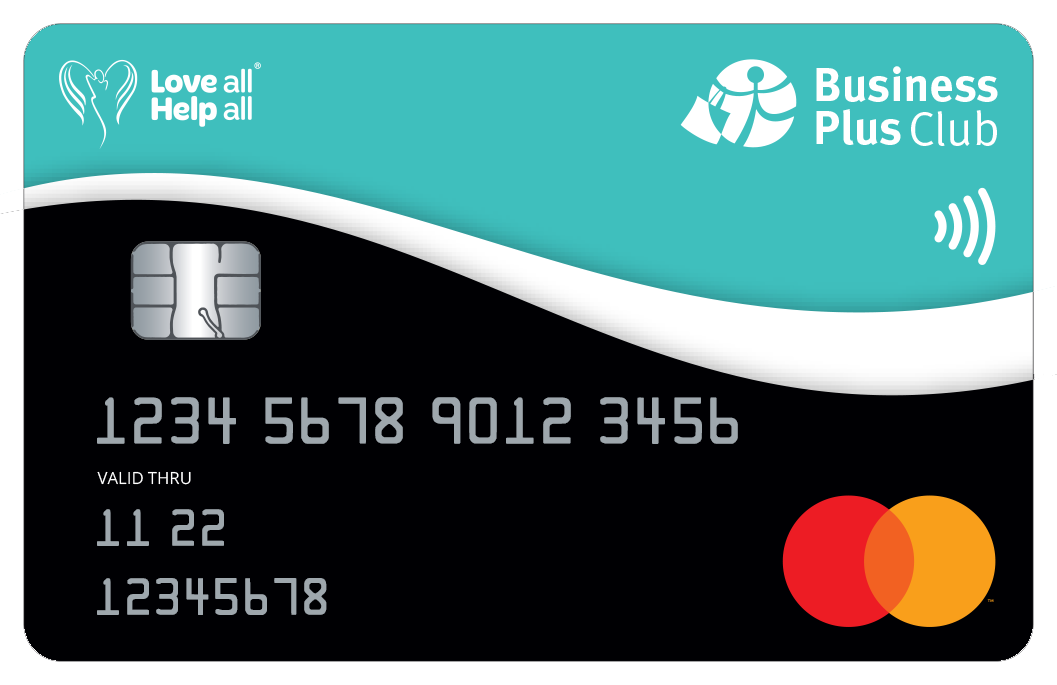 500 Ft
4x5 %= 20%
50%
10%
4x5 %= 20%
Ajánlóknak
ÉN
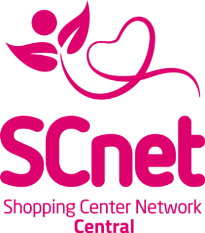 Visszatérítési számla:
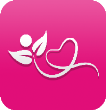 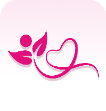 5000 Ft
2.000 Ft
1.000 Ft
2.000 Ft
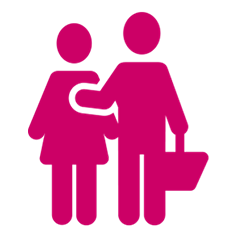 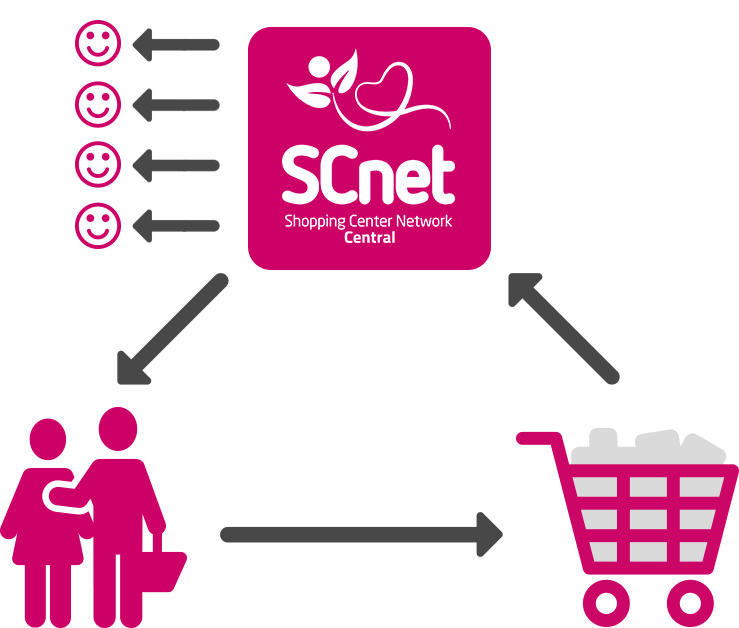 500 Ft
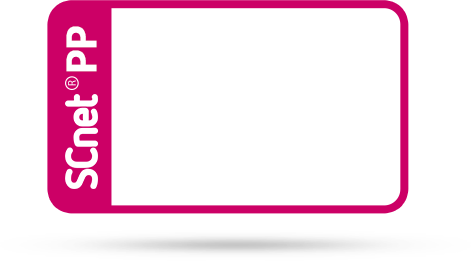 SCnet applikáció
Működtetés és adományozás
15.000
500 Ft
500 Ft
500 Ft
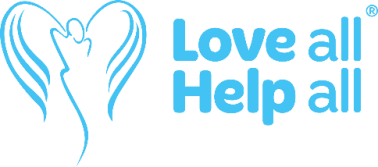 4 aktív embert jutalmaz  felfelé az ajánlásért
Jövedelem
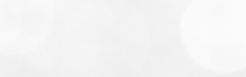 Mennyit kereshetsz a visszatérítésből, ha kialakítottuk a rendszert?
Pl.: 100.000 Ft költés. 10 % kedvezménynélA visszatérítés a kedvezmény 5%-a azaz: 
500 Ft/vásárló/hó
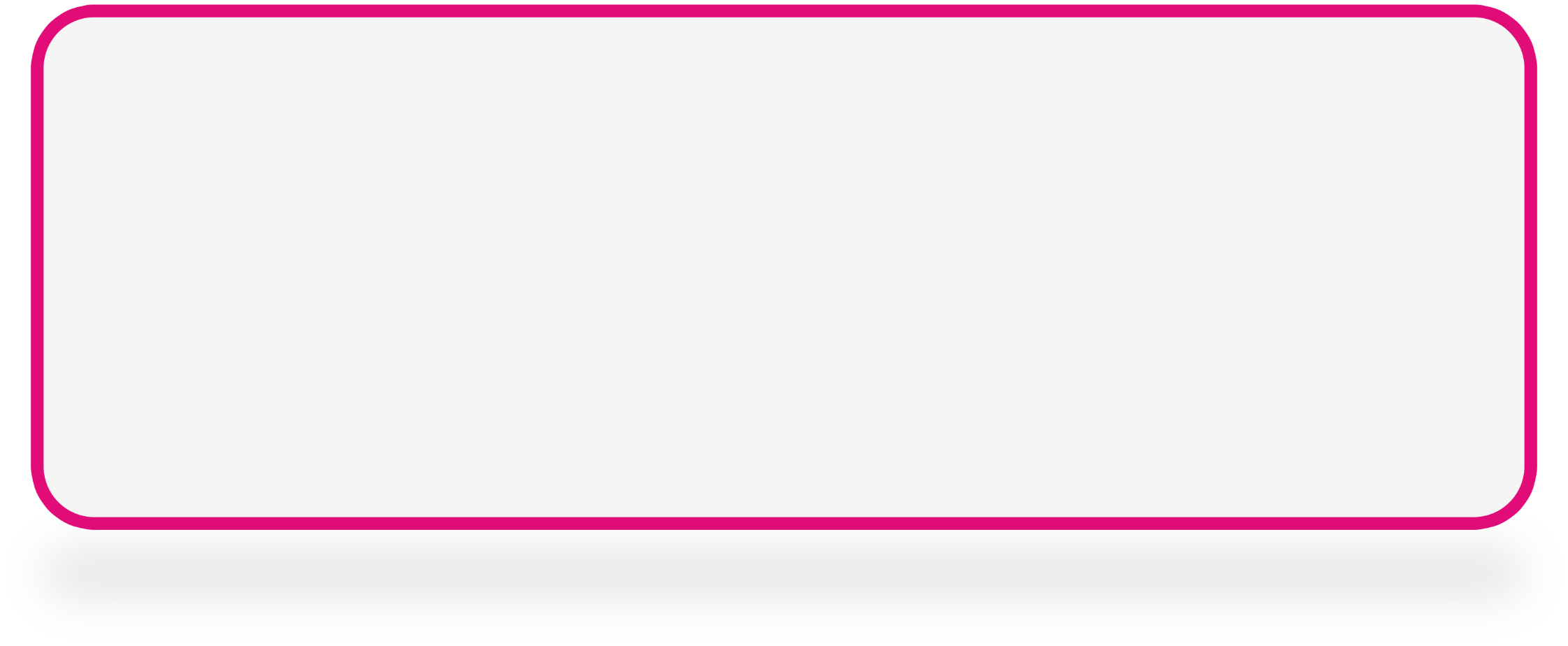 5.000 Ft /hó
10
500
Ft
=
*
50.000 Ft /hó
100
500
Ft
=
*
500.000 Ft /hó
500
1.000
Ft
=
*
5.000.000 Ft /hó
10.000
Ft
500
=
*
*   500 Ft =
5.000.000
Ft / hónap
10.000 fő
Egyéb jutalékok
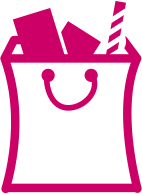 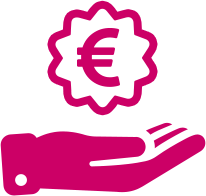 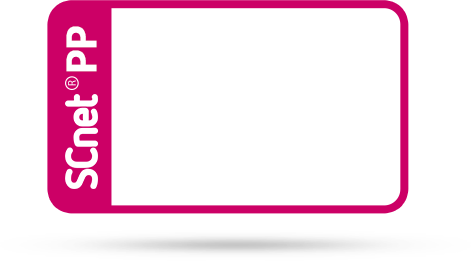 15.000
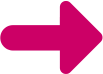 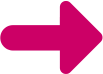 4 aktív generáció vásárlásából kapott kedvezmények 20%-a a visszatérítési számládon gyűlik.
VÁSÁRLÁS
15.000 Ft-onként ún. Profitáló Pozíció keletkezik
A tudatos vásárlói közösség építéséért, és a csoportod menedzseléséért Matching Bonust, Karrier jutalékot, és Bináris jutalékot fizet ki a cég a te részedre..
[Speaker Notes: Az árengedmény számlán összegyűjtött összegekből 15.000 Ft-onként egy ún. Profitáló Pozíció keletkezik a rendszerben, amely majd a Network jutalék elszámolási rendszerének az alapja lesz.
Lehetőségünk van ilyen PP-hez jutni a vásárlások után összegyűjtött 1,5%-os jutalékokból vagy meggyorsíthatjuk a pénztermelési folyamatunkat, ha előre lefoglalunk egy ilyen PP-t, amely azonnal elkezd a rendszerben aktívan jutalékalapot képezni.
A foglalóként kifizetett  összeg mindig a miénk marad és amikor a rendszerünkben megtörténnek majd a tényleges vásárlások, az azok után járó 15.000 Ft jutalék elérésekor a korábban foglalóként befizetett összeget jóváírják a részünkre.]
A bináris fa működése
A bináris fába kerülő első PP, 
alsó és felső ágán keletkező újabb PP-k meghatározott „együttállásai” esetén,
különböző mértékű jutalékokat kapsz..
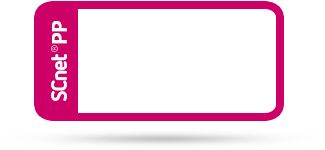 Saját Pozíció
15.000 Ft
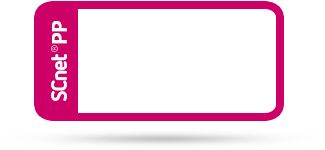 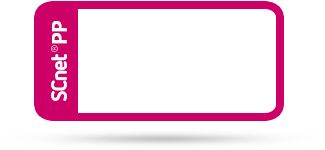 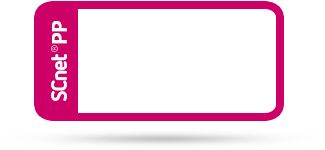 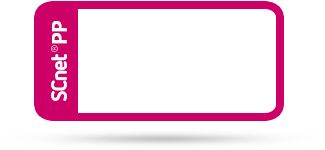 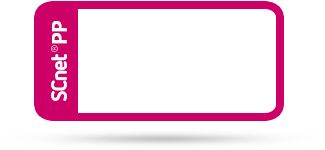 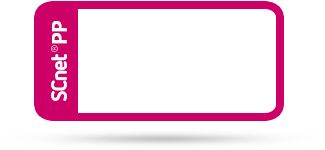 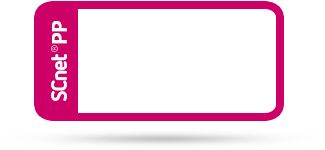 Ajánlói Pozíció
15.000 Ft
Ajánlói Pozíció
15.000 Ft
Ajánlói Pozíció
15.000 Ft
Ajánlói Pozíció
15.000 Ft
Ajánlói Pozíció
15.000 Ft
Ajánlói Pozíció
15.000 Ft
Saját Pozíció
15.000 Ft
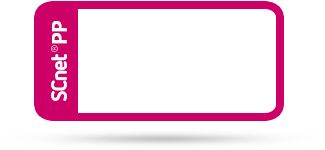 Saját Pozíció
15.000 Ft
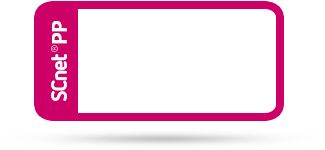 Saját Pozíció
15.000 Ft
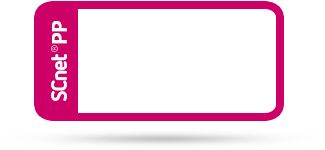 Saját Pozíció
15.000 Ft
A bináris fa jutalékai
EGYÜTTÁLLÁSOK:
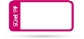 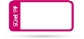 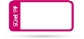 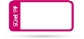 1/1  = 3.000 Ft
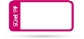 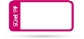 3/3  = 6.000 Ft
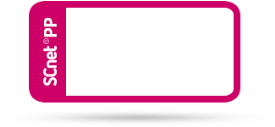 Saját 15.000 Ft
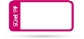 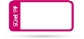 7/7  = 9.000 Ft
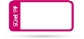 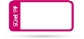 15/15  = 12.000 Ft
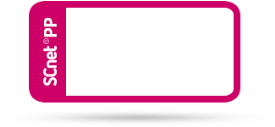 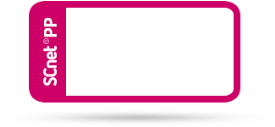 Saját 15.000 Ft
Saját 15.000 Ft
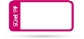 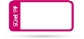 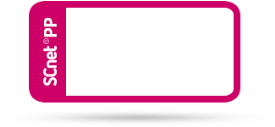 31/31  = 60.000 Ft
Saját
15.000 Ft
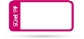 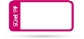 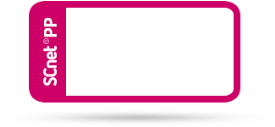 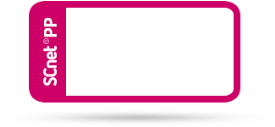 Saját 15.000 Ft
Saját 15.000 Ft
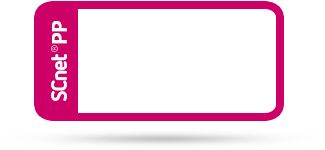 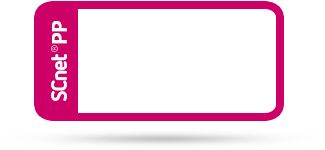 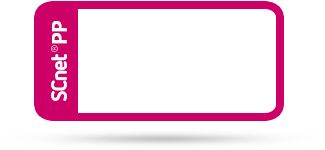 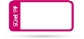 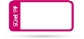 SAJÁT
15.000 Ft
SAJÁT
15.000 Ft
SAJÁT
15.000 Ft
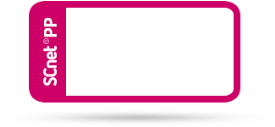 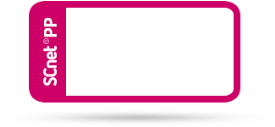 Saját 15.000 Ft
Saját 15.000 Ft
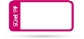 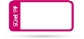 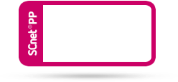 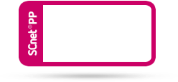 SAJÁT
15.000 Ft
SAJÁT
15.000 Ft
ÖSSZESEN:90.000 Ft
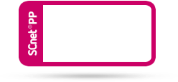 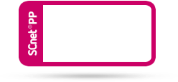 SAJÁT
15.000 Ft
SAJÁT
15.000 Ft
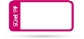 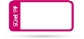 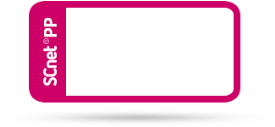 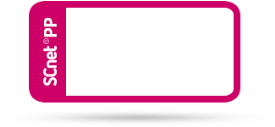 Saját 15.000 Ft
Saját 15.000 Ft
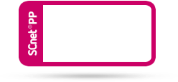 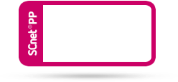 SAJÁT
15.000 Ft
SAJÁT
15.000 Ft
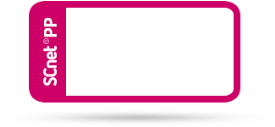 Saját 15.000 Ft
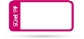 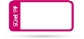 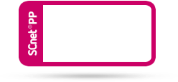 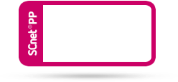 SAJÁT
15.000 Ft
SAJÁT
15.000 Ft
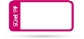 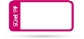 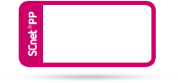 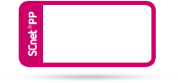 SAJÁT
15.000 Ft
SAJÁT
15.000 Ft
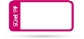 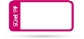 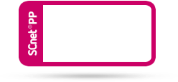 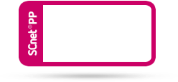 SAJÁT
15.000 Ft
SAJÁT
15.000 Ft
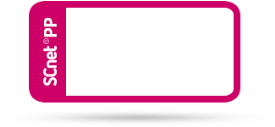 Saját
15.000 Ft
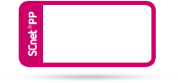 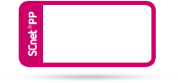 SAJÁT
15.000 Ft
SAJÁT
15.000 Ft
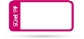 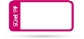 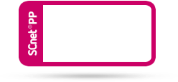 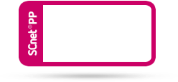 SAJÁT
15.000 Ft
SAJÁT
15.000 Ft
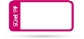 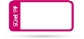 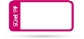 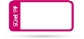 SCC Kategóriák
II.
KATEGÓRIA
I.
KATEGÓRIA
0.
KATEGÓRIA
III.
KATEGÓRIA
IV.
KATEGÓRIA
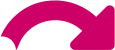 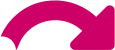 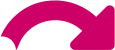 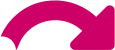 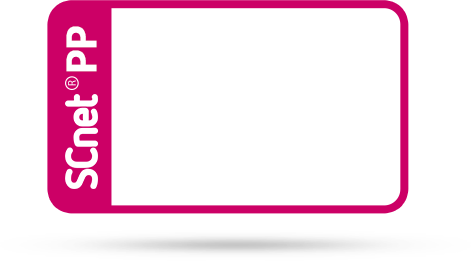 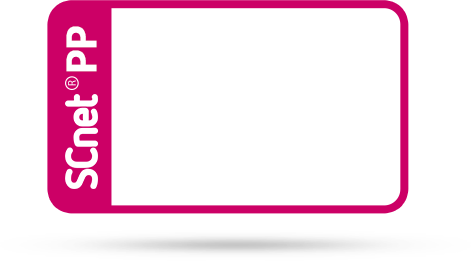 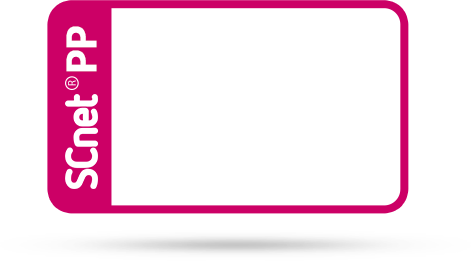 45 000 
Ft
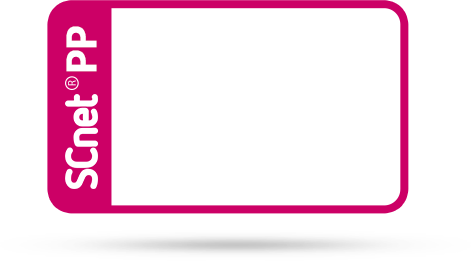 15 000 
Ft
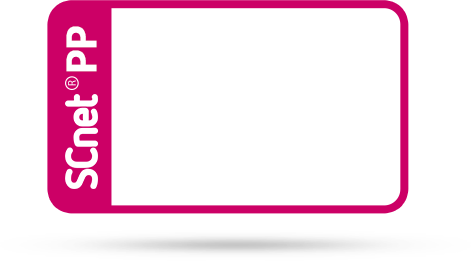 180 000Ft
120 000 Ft
15 000 
Ft
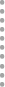 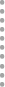 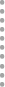 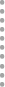 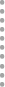 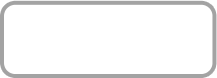 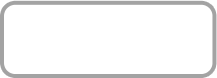 AJÁNLÓI
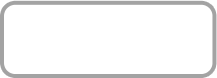 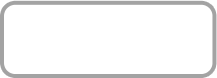 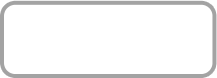 AUTOMATA
AJÁNLÓI
AJÁNLÓI
AUTOMATA
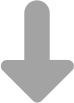 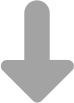 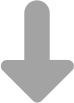 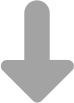 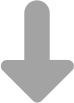 840 000 Ft
840 000 Ft
270 000 Ft
60 000 Ft
90 000 Ft
SCnet Nemzetközi Automata Kategóriák
V.
KATEGÓRIA
VI.
KATEGÓRIA
IV.
KATEGÓRIA
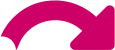 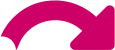 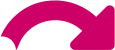 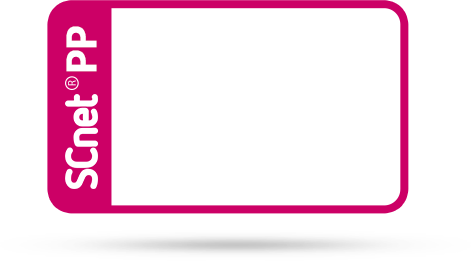 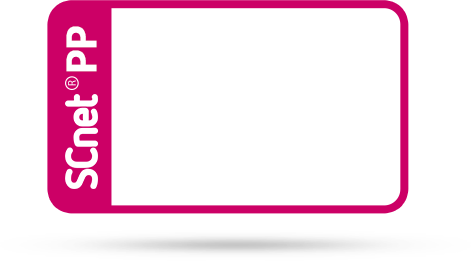 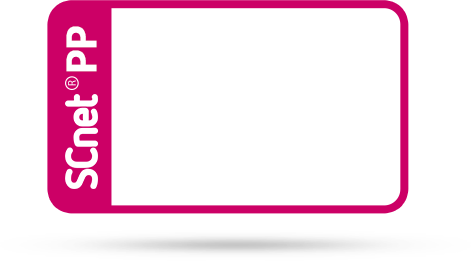 3.600     €
7.200     €
1.200     €
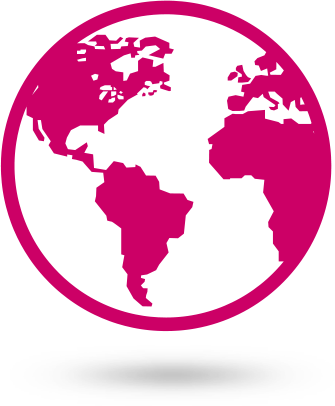 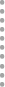 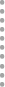 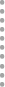 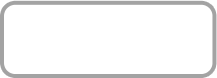 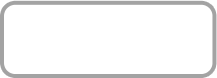 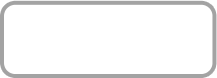 AUTOMATA
AUTOMATA
AUTOMATA
SCC 
AUTOMATA
€
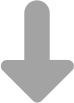 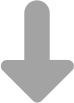 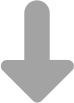 50.000 €
27.000 €
9.000 €
A rendszer kiépítésének lépései
1.
2.
Regisztrálj díjmentesen, és  használd a rendszert..
Ajánld tovább..
3.
Építs hálózatot..
FOGLALÓ
A foglaló előnyei
Foglaló: „Vásárláskor a kötelezettségvállalás jeleként átadott pénzösszeg.  A foglaló összege a vételárba beleszámít”Azaz a jövőbenni vásárlás egy kisebb része.
Kockázatmentes: hiszen ajánlóként 100 %-ban visszakaphatod a csoportod 4 generációjában történt vásárlásokból.
Kockázatmentes: hiszen vásárlóként 100 %-ban elkölthető a termékpartnereinknél (kiegészítve azt a teljes összegre).
A foglalónak köszönhetően azonnali jutalékra tehetsz szert!
[Speaker Notes: A foglalónak számos előnye van: de egyet mindenképp szeretnék kiemelni: hogy teljesen kockázatmentes!
Hiszen a legrosszabb esetben is a saját vásárlásaidat kiegészítheted ezzel a jutalékkal azaz elköltheted ezt a pénzt a termékpartnereknél!]
Azonnali pénzkereseti lehetőség
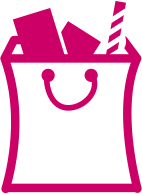 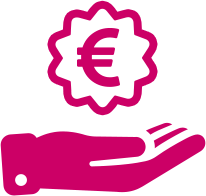 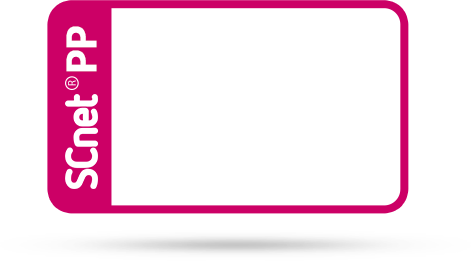 15.000
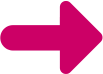 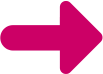 4 aktív generáció vásárlásából kapott kedvezmények 20%-a a visszatérítési számládon gyűlik.
VÁSÁRLÁS
15.000 Ft-onként ún. Profitáló Pozíció keletkezik
Idő
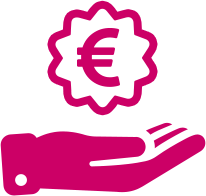 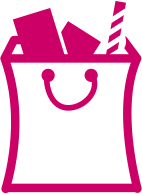 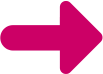 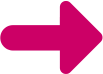 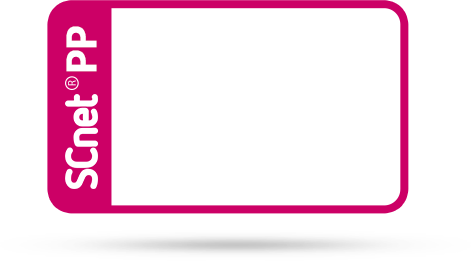 Visszakapod a befizetett pénz 100 %-át
15.000
FOGLALÓ
VÁSÁRLÁS
AZONNALI JOGOSULTSÁG BINÁRIS JUTALÉKRA!
[Speaker Notes: Lehetőségünk van ilyen PP-hez jutni a vásárlások után összegyűjtött 1,5%-os jutalékokból vagy meggyorsíthatjuk a pénztermelési folyamatunkat, ha előre lefoglalunk egy ilyen PP-t, amely azonnal elkezd a rendszerben aktívan jutalékalapot képezni.
A foglalóként kifizetett  összeg mindig a miénk marad és amikor a rendszerünkben megtörténnek majd a tényleges vásárlások, az azok után járó 15.000 Ft jutalék elérésekor a korábban foglalóként befizetett összeget jóváírják a részünkre.]
Legyen 20-30 vásárlója mindenkinek
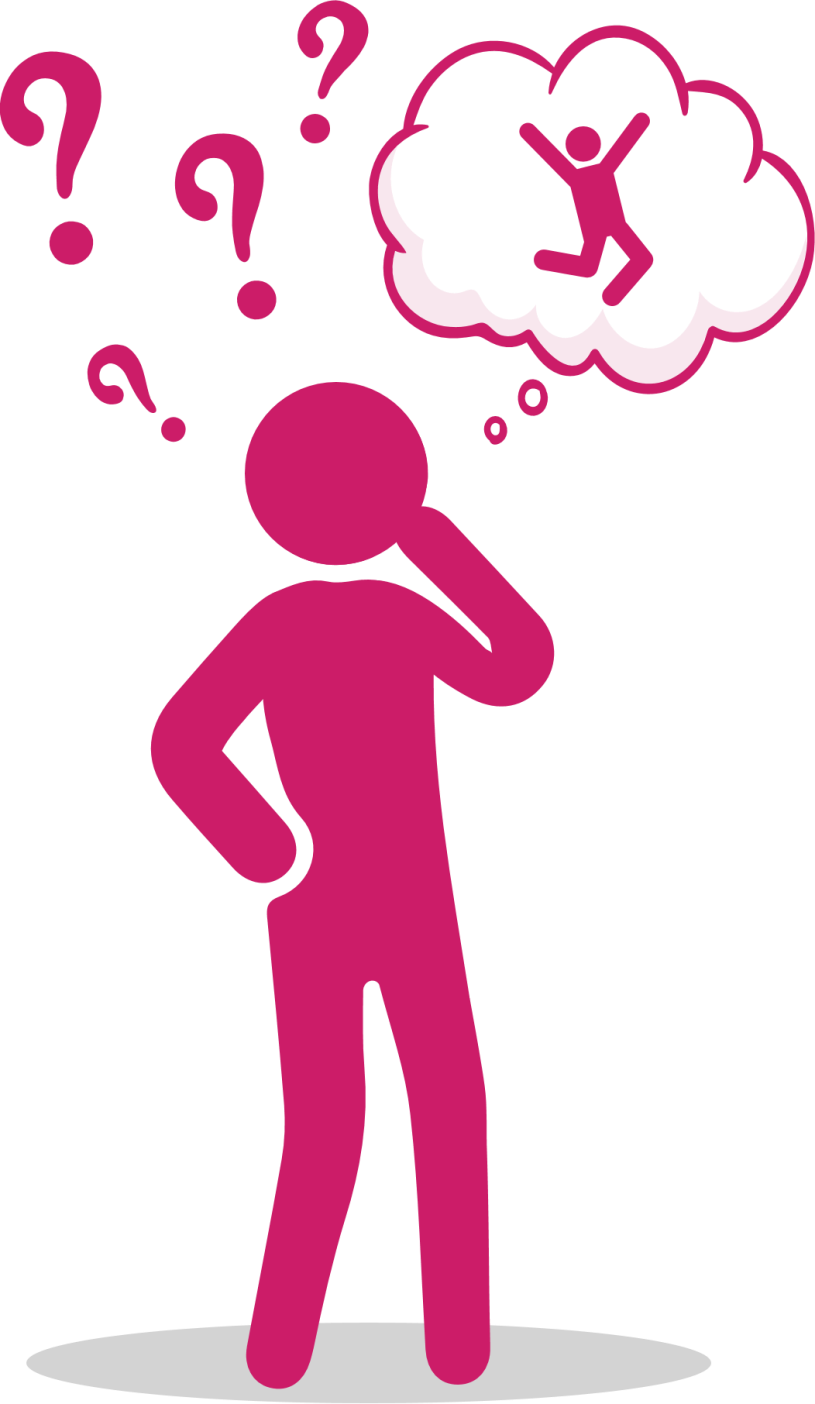 Ajánld tovább az ismerőseidnek
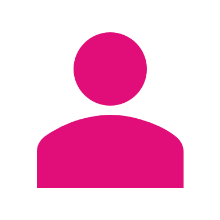 4ismerős
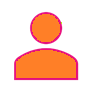 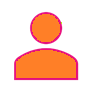 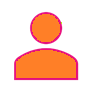 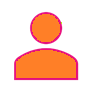 16 fő
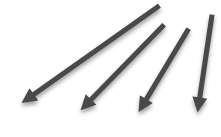 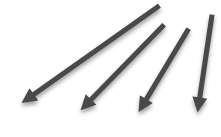 +
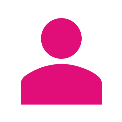 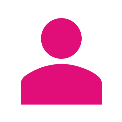 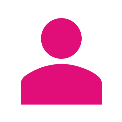 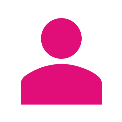 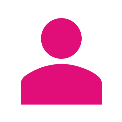 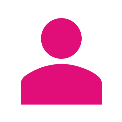 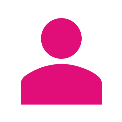 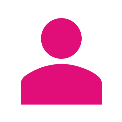 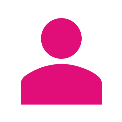 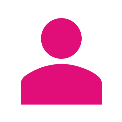 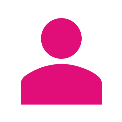 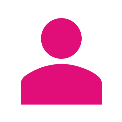 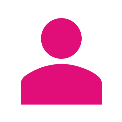 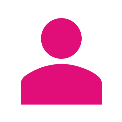 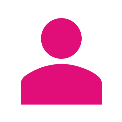 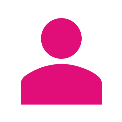 64 fő
+
256 fő
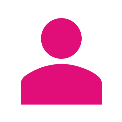 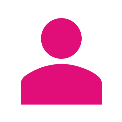 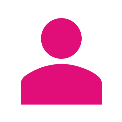 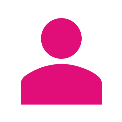 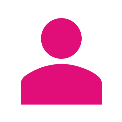 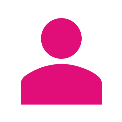 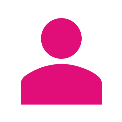 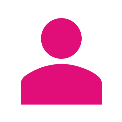 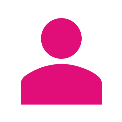 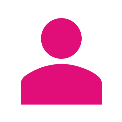 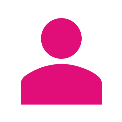 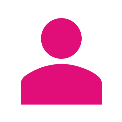 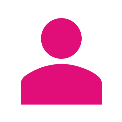 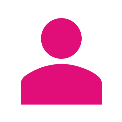 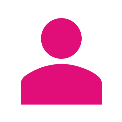 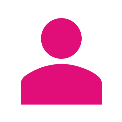 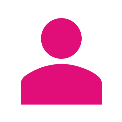 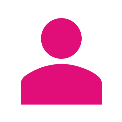 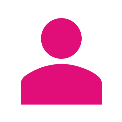 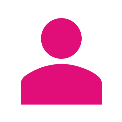 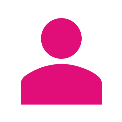 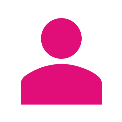 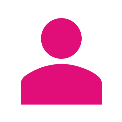 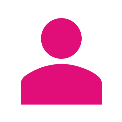 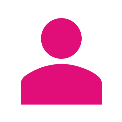 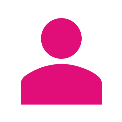 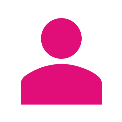 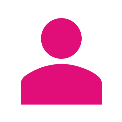 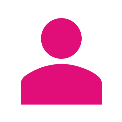 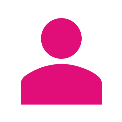 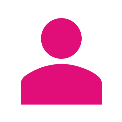 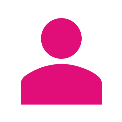 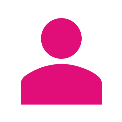 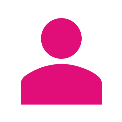 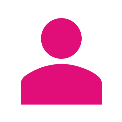 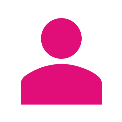 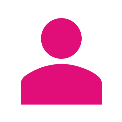 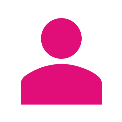 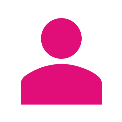 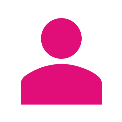 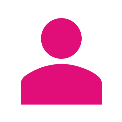 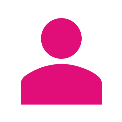 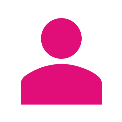 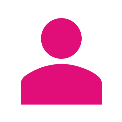 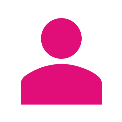 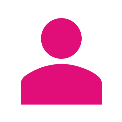 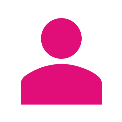 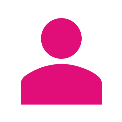 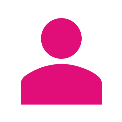 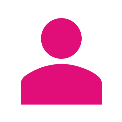 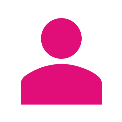 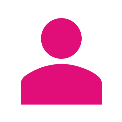 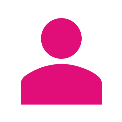 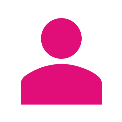 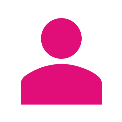 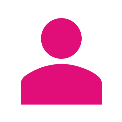 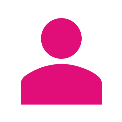 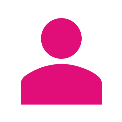 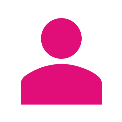 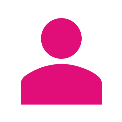 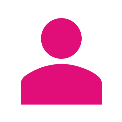 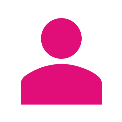 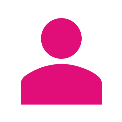 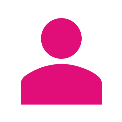 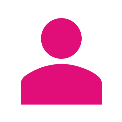 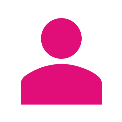 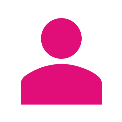 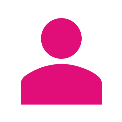 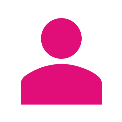 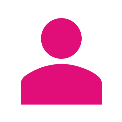 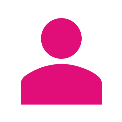 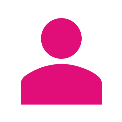 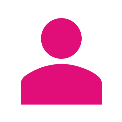 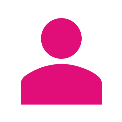 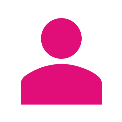 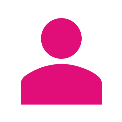 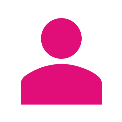 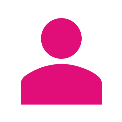 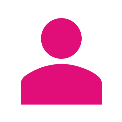 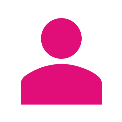 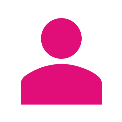 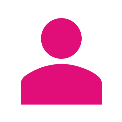 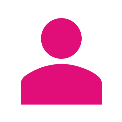 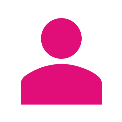 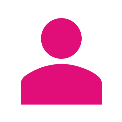 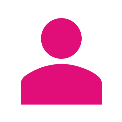 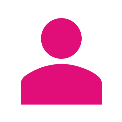 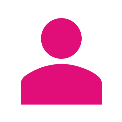 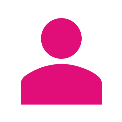 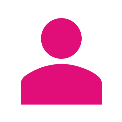 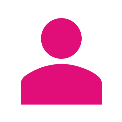 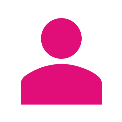 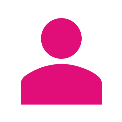 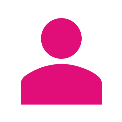 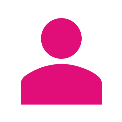 Tehát ha mindenki csupán 4 hálózatépítőnek tovább ajánlja a lehetőséget, máris 340  vezetőd lesz..
[Speaker Notes: Ha szimpatikusnak találod ezt a rendszert és elmondod ezt a lehetőséget csak 4 barátodnak vagy családtagodnak és ők is megteszitek ugyanezt, akkor 4 kapcsolati szinten elég gyorsan kialakulhat egy több, mint 300 fős vásárlói közösség. 
Így akár több száz ember vásárlásaiból is részesülhetsz…]
Karrier jutalékok
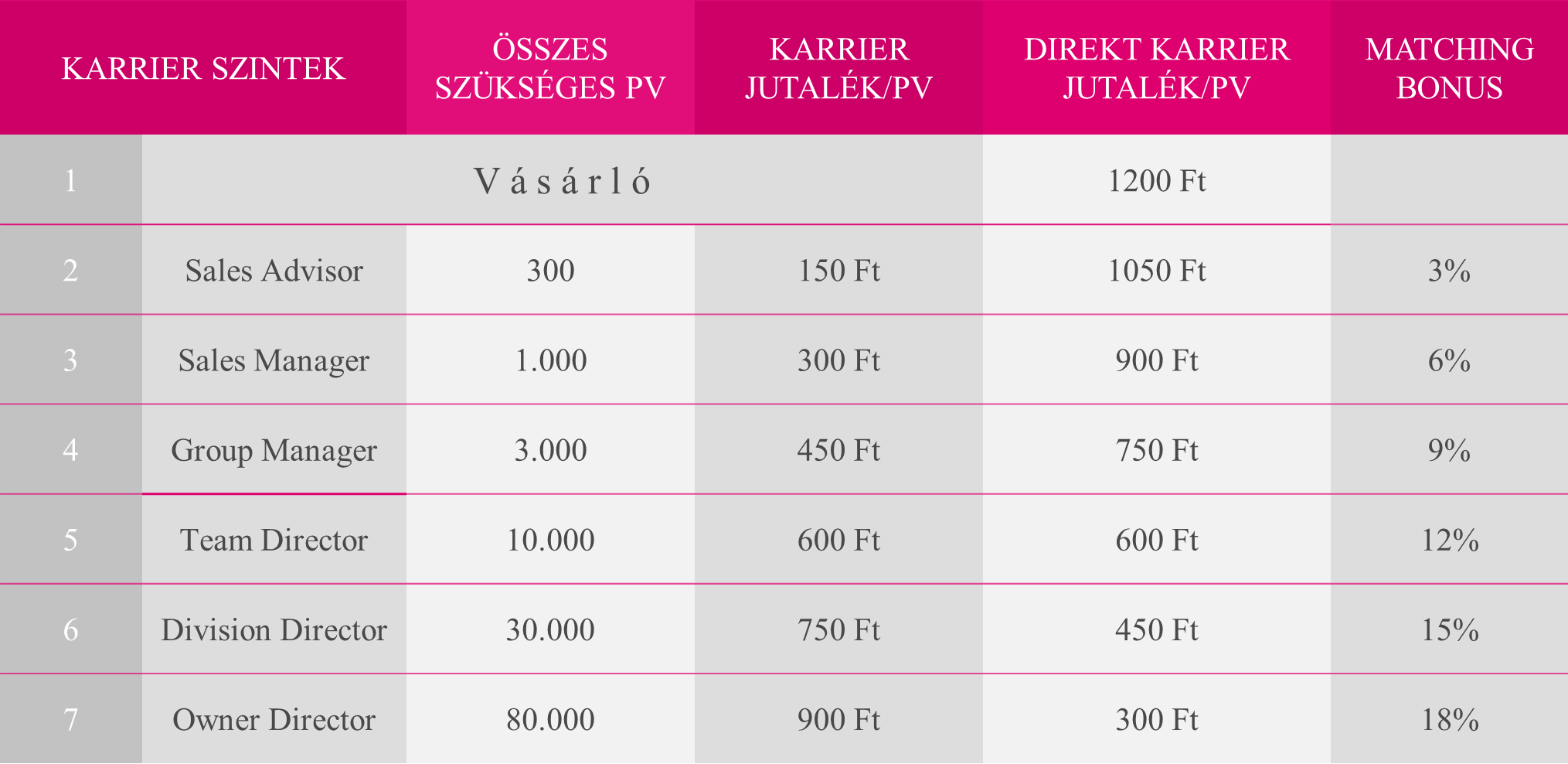 Igazgatói jutalékok
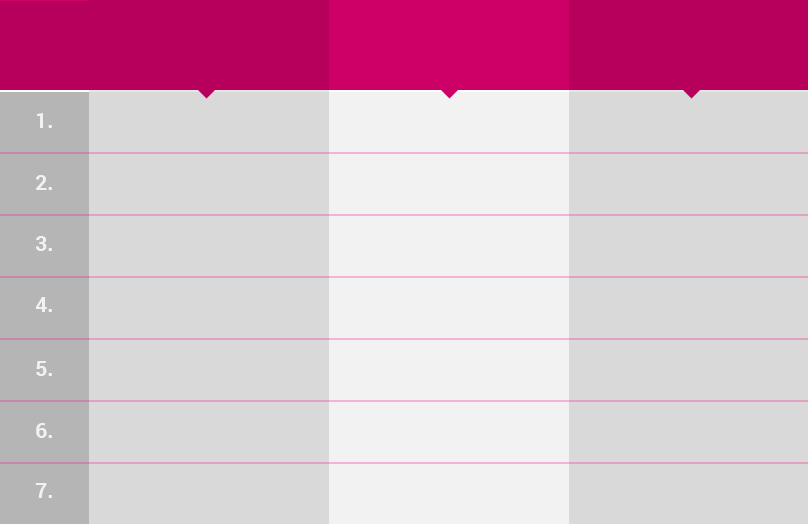 KARRIER
JUTALÉK / PV
MATCHING
BONUS (%)
KARRIER SZINTEK
150 Ft
7/1
3 %
300 Ft
6 %
7/2
450 Ft
9 %
7/3
12 %
7/4
600 Ft
750 Ft
15 %
7/5
900 Ft
7/6
18 %
7/7
1050 Ft + Jogdíj
21 %
Másolható üzleti modell
BUSINESS 33-as modell ára:   375.000 Ft
Azonnal jövedelem az I. kategóriába
Visszakapható foglaló: 495.000 Ft.
Lehetőség a PP-k automatikus elhelyezésére
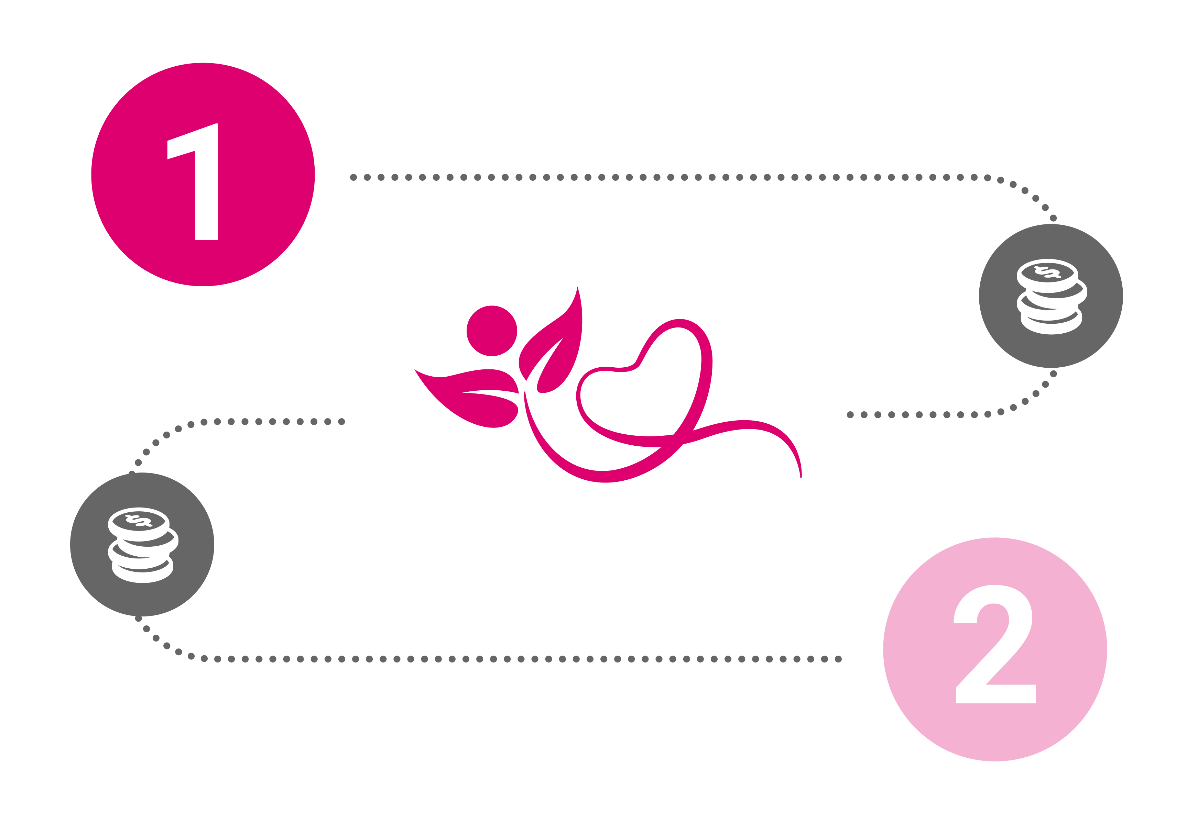 Miért egyedülálló és különleges a rendszerünk?
Vásárlóként használhatom, tovább ajánlhatom, hálózatépítőként dolgozhatom, karriert építhetek..

Nincs nagyobb lehetőség,  mint ötvözni a Network marketinget a vásárlói közösséggel, és a direkt értékesítéssel..

A Franchise rendszer biztonsága, és a siker garantálása..

Business + Akadémia, a siker receptje..

A leghumánusabb marketing terv, legmagasabb visszaosztás..

Hálózatépítői és nem tulajdonosi hozzáállás a cég vezetésében..

Határok nélküli terjeszkedés, külföldről származó jövedelem..

Ország bónusz különlegessége..
World Fact - Ország bónusz
Franchise Alaplépések
Célok, határidők
    Névlista
	       Ajánlások kérése
	              Üzleti meghívó
		             Szükségletek felmérése
		                     Üzleti bemutató
			                        Üzletkötés
				                            Start biznisz megbeszélés
					                                Saját, és a csoport képzése
						                                     Csapatmunka, konzultáció ( no crossline)
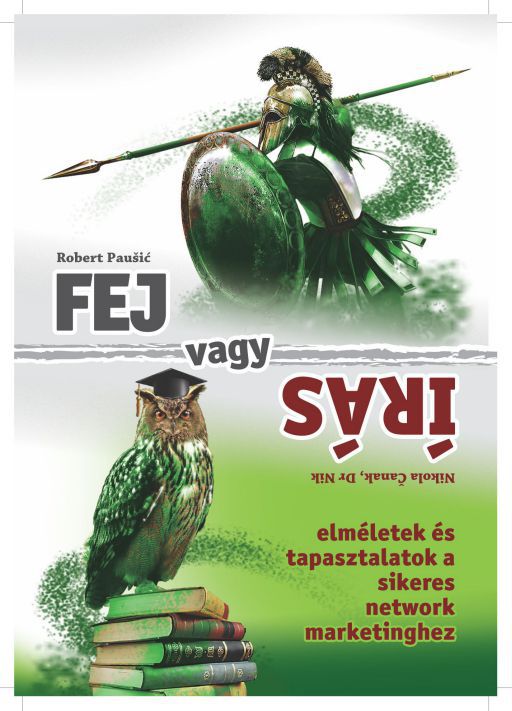 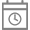 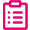 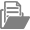 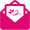 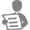 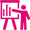 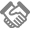 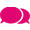 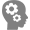 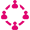 Te hova sorolod magad?
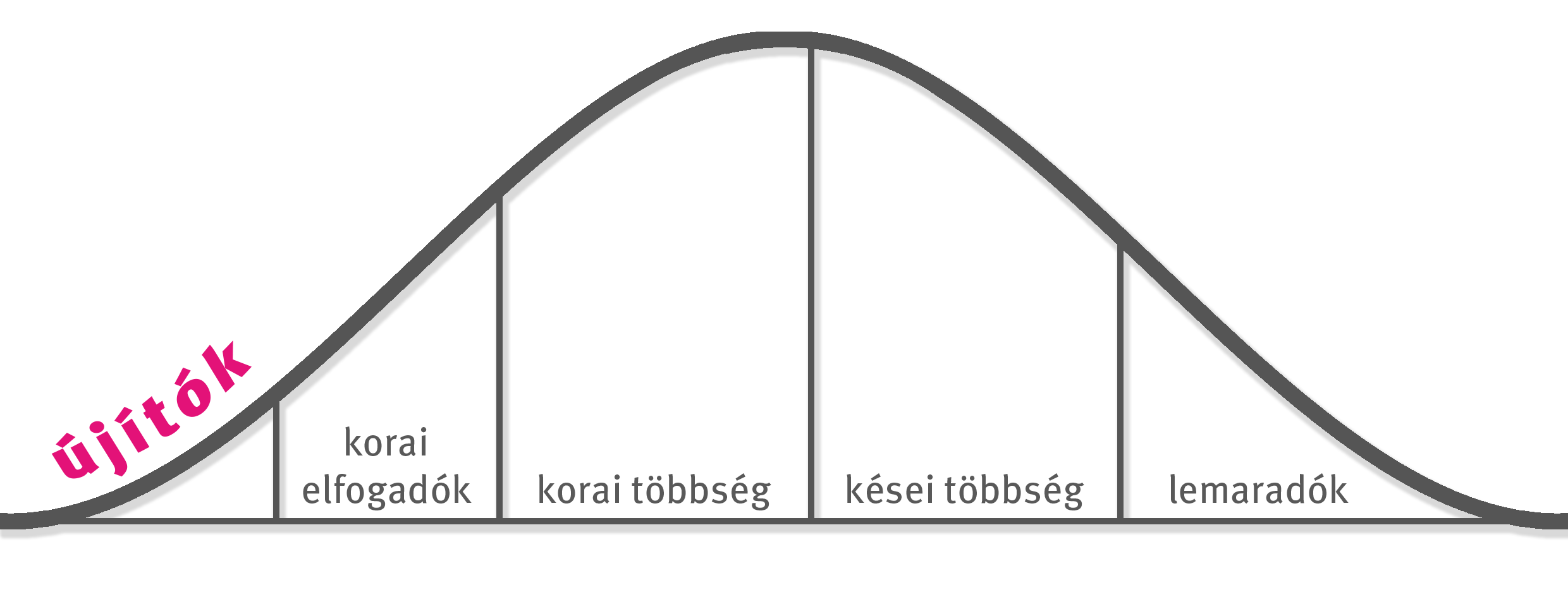 A csatlakozás lépései
1.
2.
3.
REGISZTRÁLJ
HOGYAN INDULSZ EL?
ELINDULÁS
Impresszum
Rendszer használat
Ajánlás
Vásárlóként?
Azonnali pénzkereseti lehetőséggel?
Online regisztráció
Díjmentes webiroda
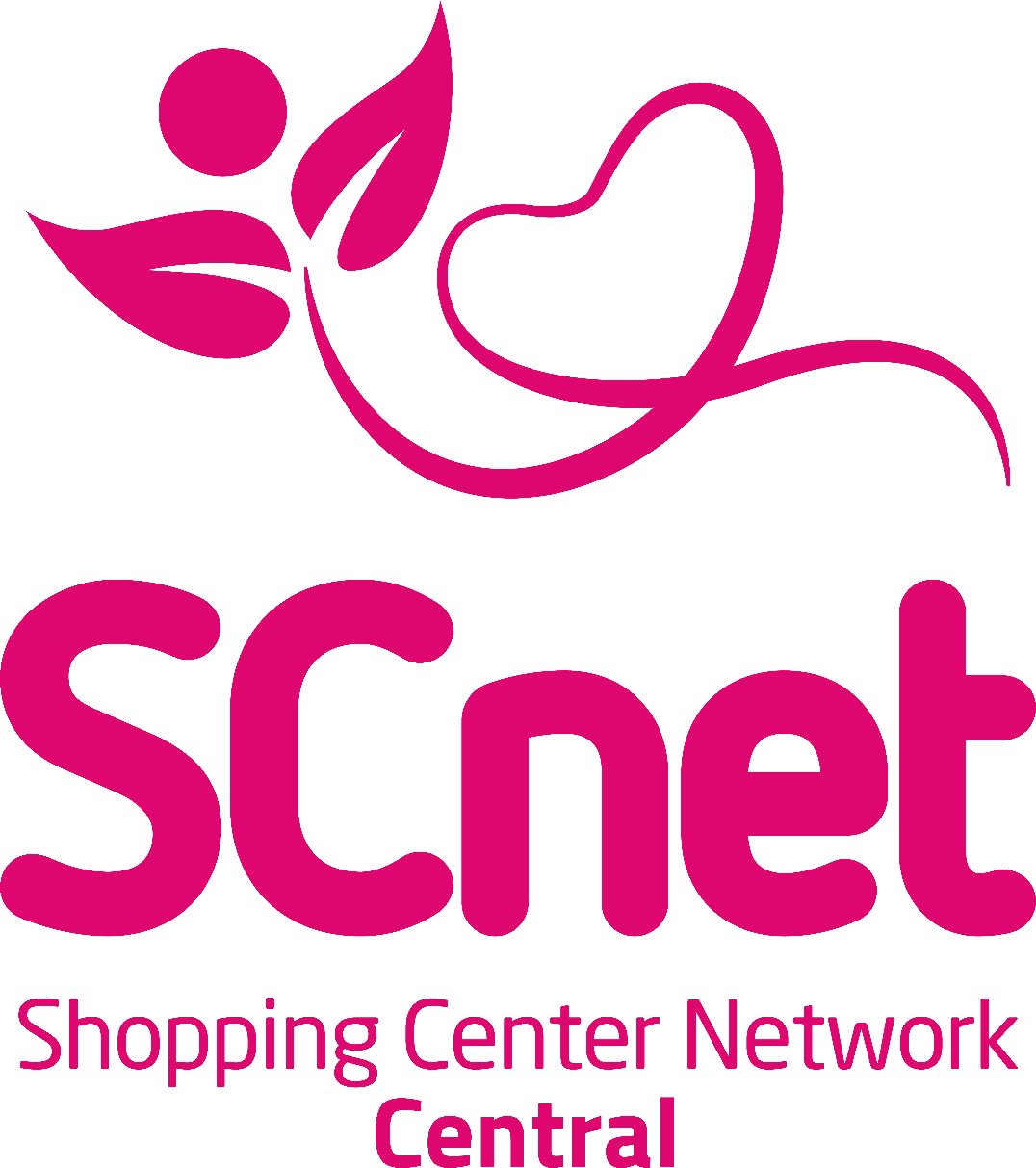 Köszönöm a figyelmet!